www.ecotradeandinvestment.com
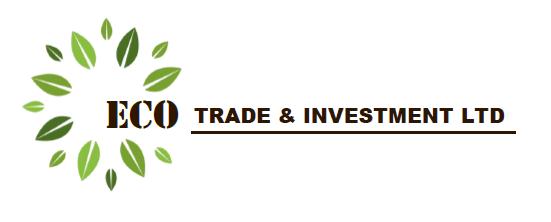 Follow us
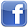 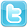 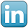 LET’S MAKE HISTORY PLEASANT TO REMEMBER
22 Hastings Street, London, SE18 6SY, United KingdomT: +442083166205E: info@ecotradeandinvestment.com
Contact person: Ms Asta Pravilonyte
ECO TRADE AND INVESTMENT LTD
is registered in England and Wales
Reg. No. 8003674
1
www.ecotradeandinvestment.com
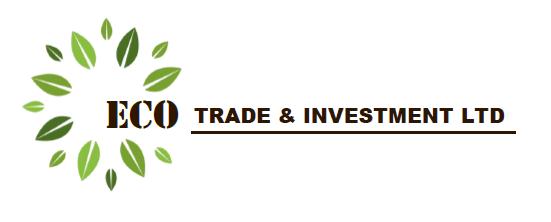 Follow us
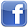 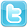 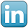 The ECO TRADE AND INVESTMENT LTD was established in 2012 after made observations about the global economy trends and financial crisis management. 
Our aim is to generate reliable solutions for governments, businesses and individuals, so we focus on customers whose concern about the impact of their decisions on economy, environment and community, and appreciate long term advantageous due to constant improvements and efficiency.
We strive to generate challenging ideas and discover key issues for sustainability those, we believe, are necessary to identify new opportunities.
About Us
2
www.ecotradeandinvestment.com
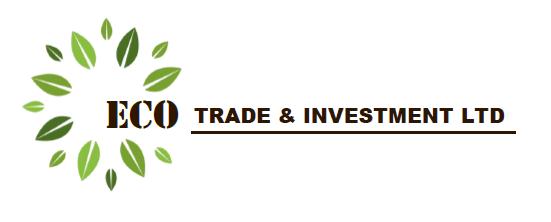 Follow us
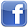 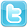 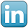 We analyse macroeconomic trends and attractiveness of business environment those are influenced by economic, fiscal and monetary policies, study regulations and good management practices of financial institutions and observe factors those may affect financial stability. 
Moreover, we estimate comprehensive issues of development opportunities as well as sustainability of strategic decisions. 
According to the concerns regarding health, safety, environment quality and other social aspects we are focused on environmentally friendly technologies and innovations those could reduce greenhouse gas emissions, achieve greater resource efficiency, increase satisfaction of consumers and boost competitiveness.
Because of the reasons mentioned above we strive to keep up to date on latest developments, learn about new products and services as well as facilitate interaction between stakeholders and commercialise innovative eco products and services.
Research
3
www.ecotradeandinvestment.com
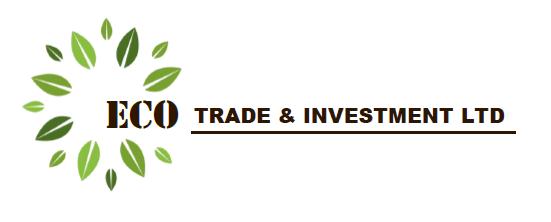 Follow us
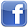 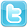 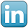 Our main expertise in strategic finance management covers:
Management of State Finance, 
Forecast of Business Environment,
Management of Financial Institutions, 
Management of Corporate Finance,
Investment Management,
Financial Control,
Strategic Management,
Management Control Systems,
Corporate Governance
Our interest  of research involves:
Corporate Governance & Strategic Finance Management, Sustainable Development Strategies and Global Monetary & Fiscal Policies
Articles regarding current issues are published on http://www.ecotradeandinvestment.com/Research.html
Expertise
4
www.ecotradeandinvestment.com
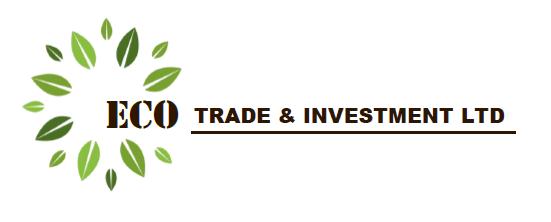 Follow us
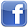 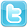 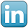 We may conduct research, prepare feasibility studies and contribute to the management of development projects. 
Our profound analysis on competitive environment and objective appraisals on resources are used to identify long term goals. 
For the purpose of value maximization we prepare feasibility studies. Identified alternative strategies are evaluated by forecasting cash flows. Moreover, we assess costs benefits of the leverage into capital budgeting decisions. 
We aim to increase strategic flexibility of projects by introducing decision making points at multiple stages and considering an array of further options. 
Integrated financial analysis with strategic analysis enables us to manage uncertainties and lead projects according to changed circumstances. 
According to the project's development stage and objectives, we may find business partners.
Services
5
www.ecotradeandinvestment.com
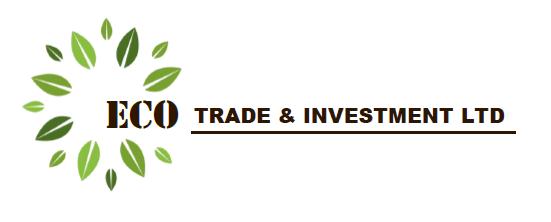 Follow us
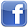 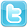 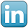 We possess over 10 years of professional work experience.
Our duties involved responsibility for managing organizational resources. We were leading preparation of strategic plans (worth of 1,25 billion euro), annual budgets (worth more than 200 million euro) and were involved in the identification of strategic goals and development priorities.  
We were contributing to the strategic decision making and suggesting solutions for strategic issues. 
Our responsibility also covered estimation of investment projects and management of professionally qualified teams those directly reported to us in projects’ implementation. 
We were acting as independent experts and contributing to the solutions of industrial issues as well as representing ethically interests of organizations.
Experience
6
www.ecotradeandinvestment.com
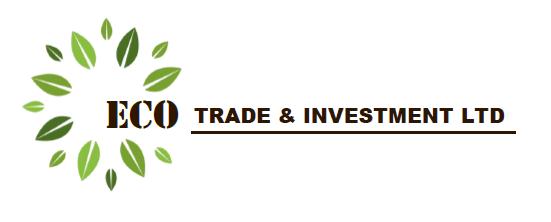 Follow us
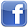 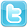 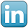 Our qualifications: 
BSc Civil Engineering and Technology
BSc Industrial Engineering
PGDip Management
PGDip Financial Strategy
Master’s degree in Management and Business Administration (specialization - Finance Management).
Qualifications
7
www.ecotradeandinvestment.com
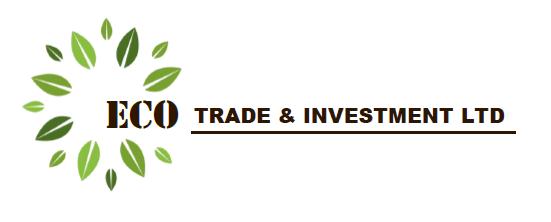 Follow us
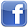 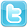 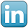 We appreciate your interest in 
ECO TRADE AND INVESTMENT LTD
and look forward to working with you!

Please do not hesitate to contact us:
22 Hastings Street, London, SE18 6SY, United Kingdom
Contact Person: Ms Asta Pravilonyte
Email: info@ecotradeandinvestment.com
T: +44 (0) 2083166205

And leave your comments on how we do on our guestbook: http://www.ecotradeandinvestment.com/Guestbook.html
Communication
8